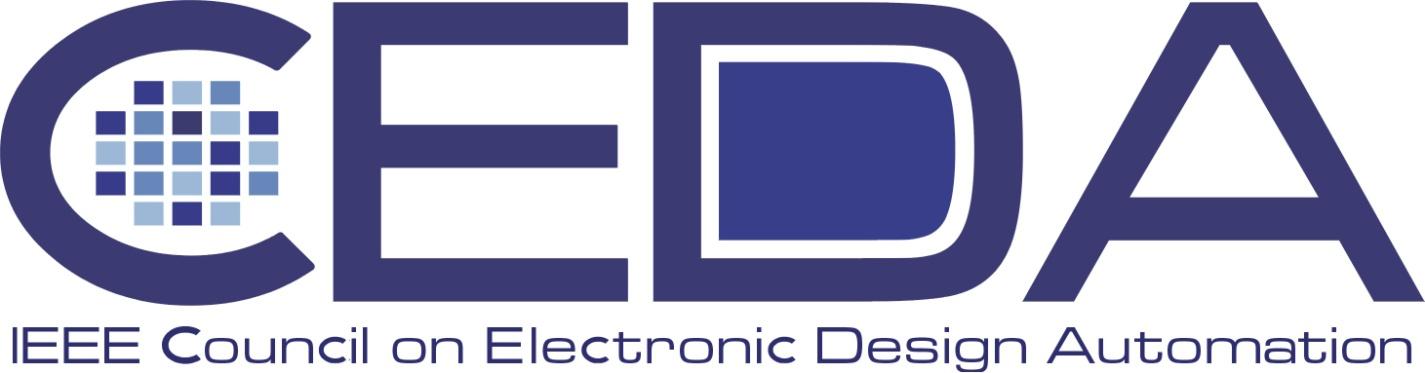 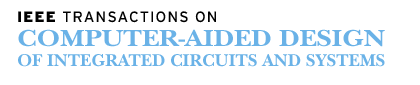 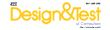 Publications Status, June 2012

Sachin Sapatnekar
Summary of publications
Comparables
CEDA Publications Committee
Vijay Narayanan 
Chuck Alpert 
Krish Chakrabarty 
Magdy Abadir 
Krithi Ramamritham 
Cathy Gebotys 
Anand Raghunathan 
Jose Ayala 
Massoud Pedram
Publication Update: TCAD, ESL
TCAD (EiC - Sachin Sapatnekar)
Relatively stable
Ongoing special sections, keynotes
Overwhelming response to 3D special section (34 submissions!)
Best paper award will be given out Tuesday @ DAC
Umit Y. Ogras, Paul Bogdan, and Radu Marculescu, "An Analytical Approach for Network-on-Chip Performance Analysis," IEEE Transactions on Computer-Aided Design of Integrated Circuits and Systems, Vol. 29, No. 12, pp. 2001-2013, December 2010.

ESL (EiC - Krithi Ramamritham)
Running smoothly
Past
Special Issue on Memory Architectures and Organization
Special Issue on Embedded Reconfigurable Computing
Upcoming
Special issue on Automotive Embedded Systems
Publication update: D&T
D&T (EiC - Krish Chakrabarty)
Printing delays
Issue 1, 2012 in DAC bags, online
Issues 2, 3 imminent (delayed)
Hope to be back on schedule for Issue 4
Editorial support issues
Editing support for the magazine down: $45K →$0
Significant quality issues
Now brought up to $24K/year for partial support where most needed (freelancer – Thomas Centrella)
Publication update: D&T (contd.)
D&T (EiC - Krish Chakrabarty)
EiC search
Active, nominations due 6/15
Working with Krish to ensure good candidates apply
Outreach to sister OUs
SSCS showing considerable interest – published a piece in their most recent newsletter introducing D&T to their members
Recent/upcoming issues
Jan/Feb 12: Yield and Volume Diagnosis (Ann Gattiker, Phil Nigh)
March/April 12: EDA Standards (Shishpal Rawat, Sumit Dasgupta)
May/June 12: System and Synthetic Biology, special section (Doug Densmore, Soha Hassoun)
July/August 12: Green Buildings (Yuvraj Agrawal, Anand Raghunathan)
Sept/Oct 12: On-Chip Structures for Smarter Silicon (Mohammad Tehranipoor, LeRoy Winemberg)
Nov/Dec 12: Digitally-Enhanced Wireless Transceivers (Haralampos Stratigopoulos, Alberto Valdez-Garcia)
Jan/Feb 13: Practical Parallel EDA (Rasit Tapaloglu, Bevan Baas)
March/April 13: Trusted System-on-Chip with Untrusted Components (Swarup Bhunia, Dakshi Agrawal, Leya Nazandhali)
May/June 13: Special section on iJTAG (IEEE P1687) under discussion (Erik Larsson, Bill Eklow)
July/August 13: Special section on silicon debug and diagnosis (Nicola Nicolici, Brady Benware)
Publication update: Currents
Currents (Editor – Jose Ayala)
Problem: same content to online and D&T versions
Publication delays in D&T → stale content for online
Resolution: Have put in place scheme for decoupling online vs. D&T version
Problem: Lack of content
Resolution: Have put in place regular pings to key CEDA personnel
Status: limited success so far, but should get better (ExCom/BoG - please respond to Jose Ayala’s emails!)
Financials
TCAD
Robust, healthy (~$190K surplus)
ESL
Moving to stable (~$13K surplus)
D&T
Unknown: preparing for deficit for the first few years
But – the budget numbers are guesstimates, high σ/μ
Let’s see
Upcoming Goals/Initiatives
Increase subscriptions
Increase Impact Factors (longer time constants)
Improve D&T revenue stream
Improve support for EiCs, Ed Board
Resolve key pain points
Provide funds for appreciation events
Institute meritorious reviewer awards
…